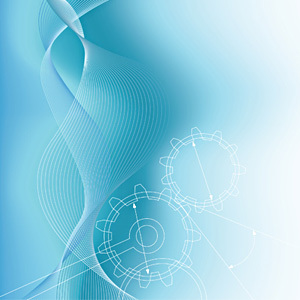 Гра
“Колесо фізики”
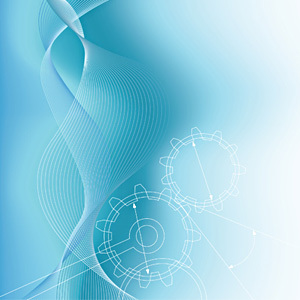 Перший тур
Розминка
Запитання обом командам
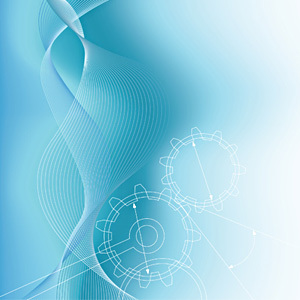 Перший тур
Розминка
Спочатку старший повів усіх на південь. Пройшли брати 10 верст. Потім попереду пішов середній. Ще 10 верст пройшли брати, але тепер уже на захід. Настала черга молодшому. Він пройшов зі своїми братами 10 верст на північ. І опинилися брати, на своє здивування, в рідній домівці, звідки ще зовсім недавно відправились у дорогу.
   Запитання 1. Де жив той чоловік зі своїми синами?
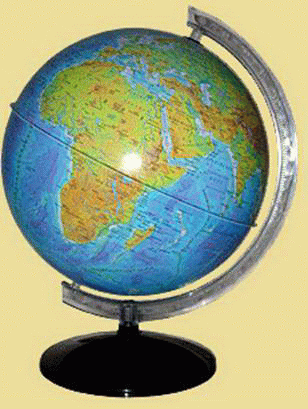 Правильна відповідь:
На північному полюсі
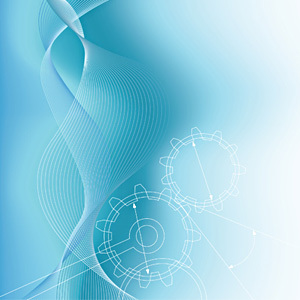 Перший тур
Розминка
2. Хто швидше рухався: старший брат чи білка?
Правильна відповідь:
Білка відносно людини нерухома. У системі відліку, пов 'язаній із Землею, білка має меншу лінійну швидкість обертання, ніж людина
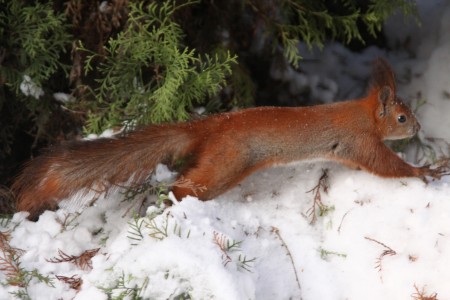 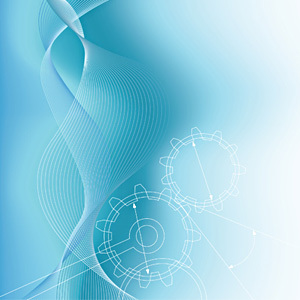 Перший тур
Розминка
3. Що бачила білка: стояв старший брат чи рухався?
Правильна відповідь:
Білка бачила його нерухомим
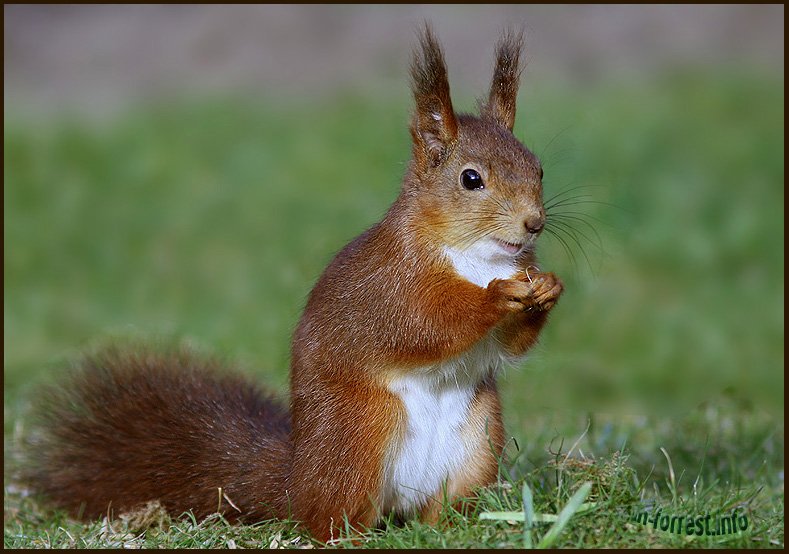 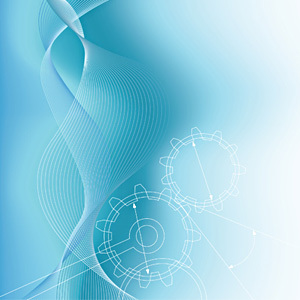 Слово журі
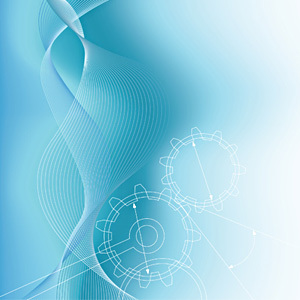 Другий тур
Вибір правильного напряму
1. Чи має риба у воді вагу?
Правильна відповідь:
Ні, оскільки середня густина живої риби дорівнює густині води, в якій вона перебуває
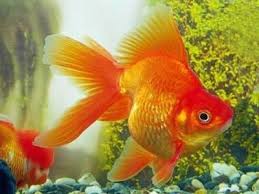 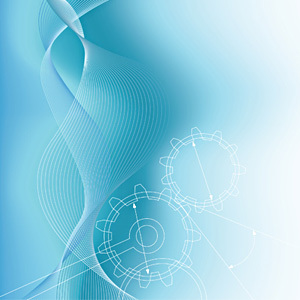 Другий тур
Вибір правильного напряму
2. Під час кип'ятіння води в чайнику щільно закрита покришка легенько підстрибує. Як це пояснити?
Правильна відповідь:
У просторі між кришкою і водою збирається значна кількість молекул, які створюють додатковий тиск на кришку
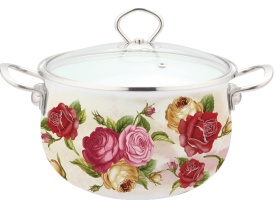 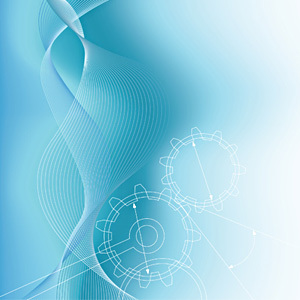 Другий тур
Вибір правильного напряму
3. У Софійському парку м. Умані серед нижнього ставу стоїть кам'яна брила, на якій лежить змія. Із порожнини рота змії б'є потужний фонтан. Який фізичний закон тут діє?
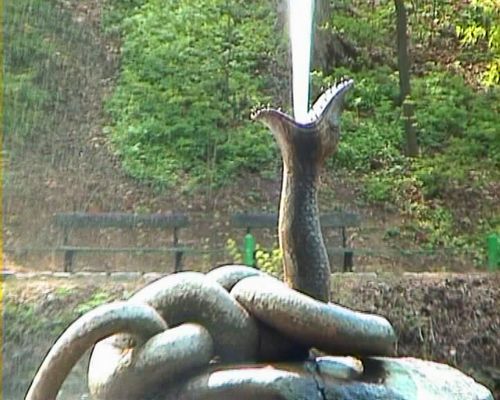 Правильна відповідь:
Закон сполучених посудин
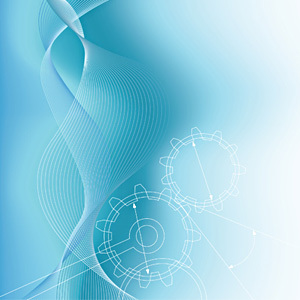 Другий тур
Вибір правильного напряму
4. Чому вареники через деякий час після того, як їх вкинули у кип'ячу воду, піднімаються на поверхню?
Правильна відповідь:
Під дією високої температури тісто розбухає, об 'єм його збільшується, а отже, зростає і виштовхувальна сила, яка в певний момент стає більшою за вагу вареника
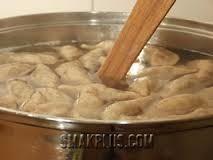 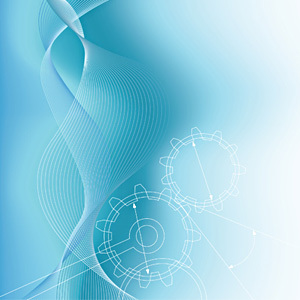 Другий тур
Вибір правильного напряму
5. Як можна поставити яйце вертикально на точку найбільшої крутизни?
Правильна відповідь:
Скористатися властивістю дзиґи: змусити яйце обертатися з певною кутовою швидкістю
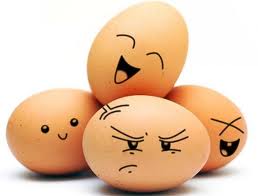 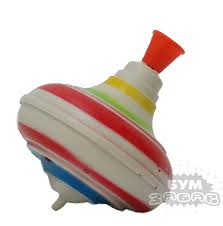 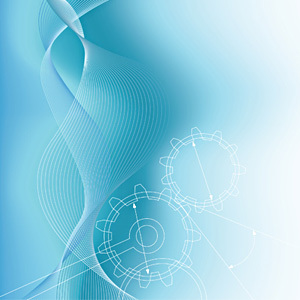 Другий тур
Вибір правильного напряму
6. Спортсмен, щоб подолати більшу висоту, має розбігатися. Чому?
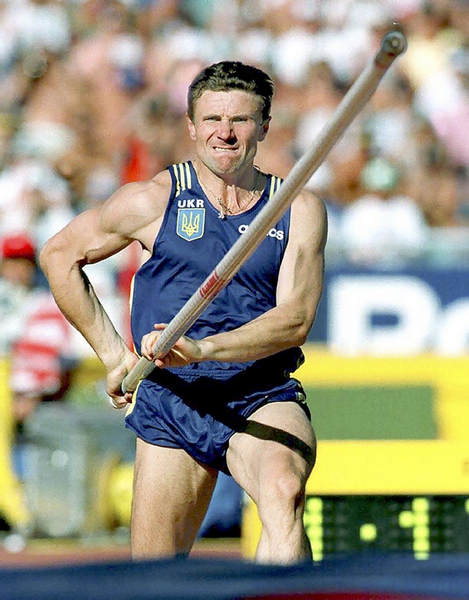 Правильна відповідь:
За таких умов спортсмен збільшує свою потенціальну енергію не лише за рахунок сили м 'язів, а й використовуючи набуту кінетичну енергію
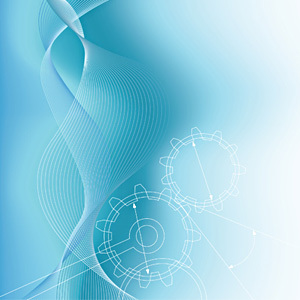 Другий тур
Вибір правильного напряму
7. Якщо поруч з гітарою проспівати якусь ноту, то можна почути, що вона «відгукується», повторюючи ту саму ноту. Поясніть це явище.
Правильна відповідь:
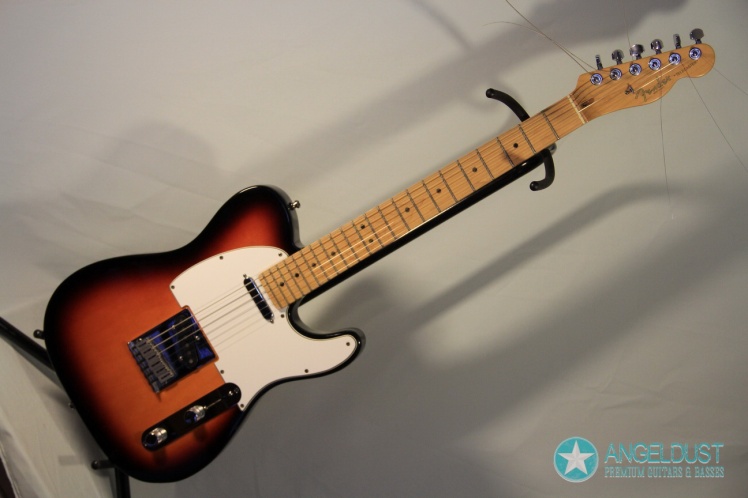 Звукові коливання, викликані голосом, змусять коливатися струну, власна частота якої дорівнює частоті коливань
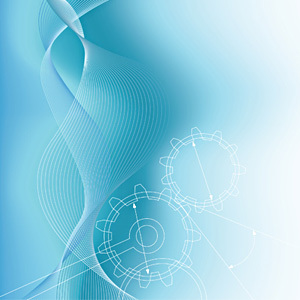 Другий тур
Вибір правильного напряму
8. Чому мокрий папір прилипає до скла, а сухий ні?
Правильна відповідь:
Внаслідок змочування виникають сили притягання
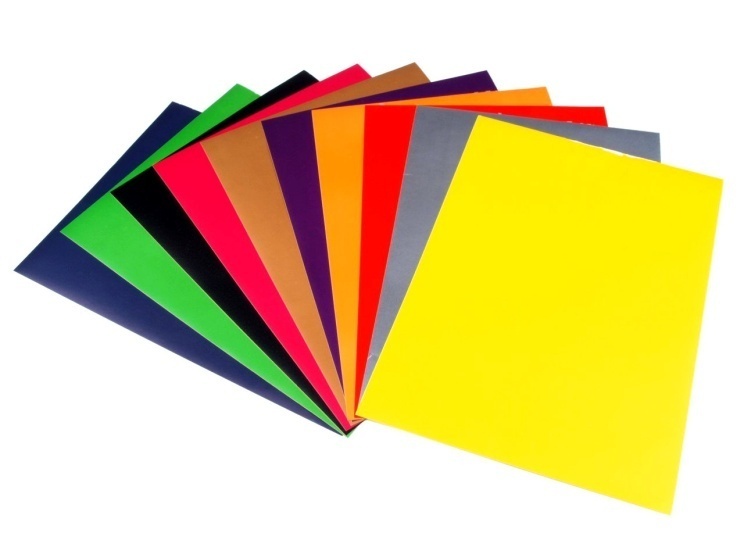 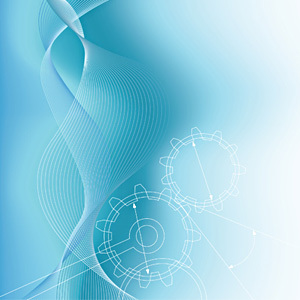 Слово журі
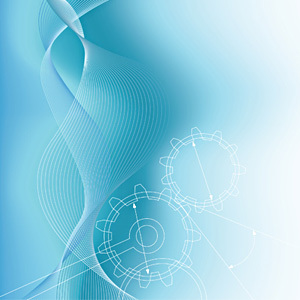 Третій тур
Впевненість
1. Якою ложкою і чому краще їсти гарячу страву: дерев'яною чи металевою?
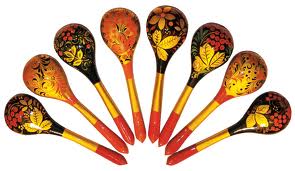 Правильна відповідь:
Дерев'яною, адже внаслідок малої теплопровідності деревини ложка залишається холодною
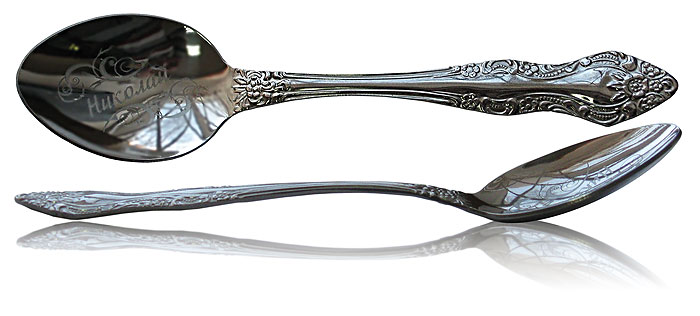 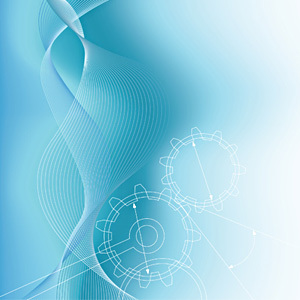 Третій тур
Впевненість
2. В яких рукавицях тепліше - в тих, де хутро ззовні чи зсередини?
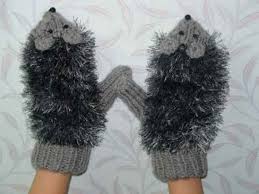 Правильна відповідь:
З хутром усередині; шар теплого повітря внаслідок низької теплопровідності перешкоджатиме виділенню теплоти
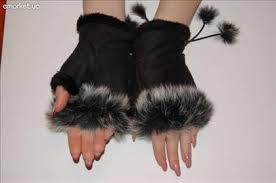 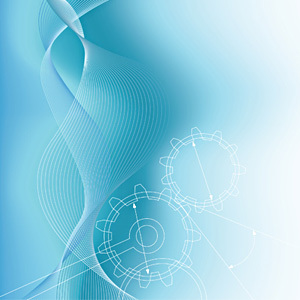 Третій тур
Впевненість
5. Чому у білого ведмедя короткі вуха, крім того, вони ще й покриті шерстю?
Правильна відповідь:
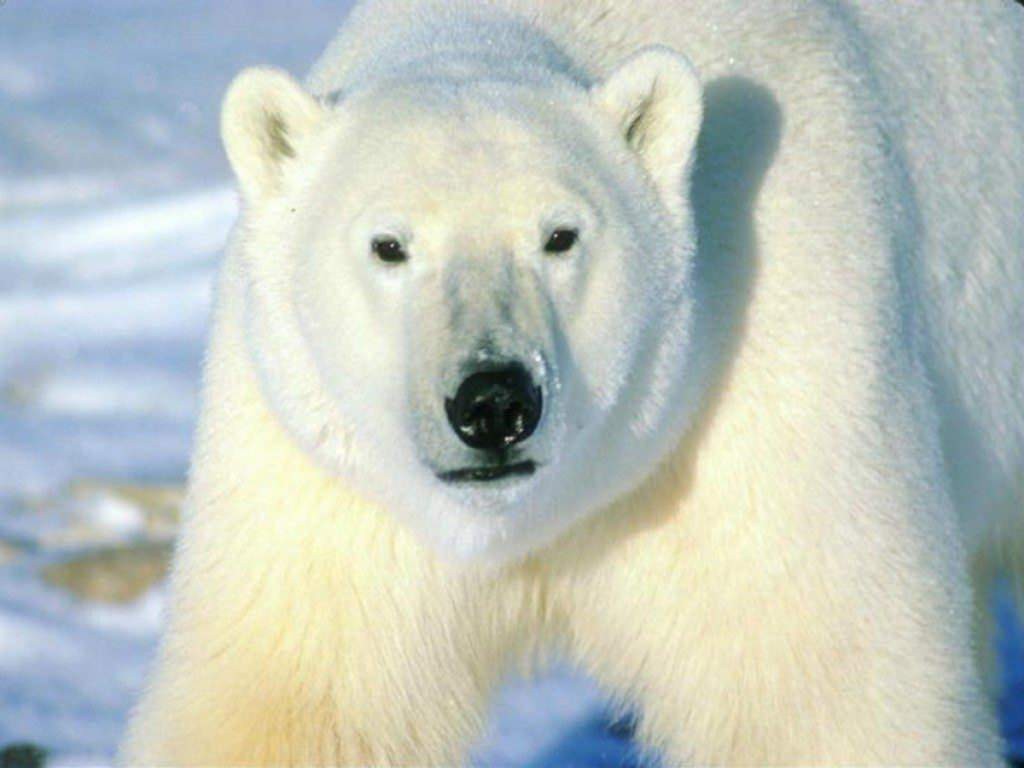 Це зменшує тепловіддачу
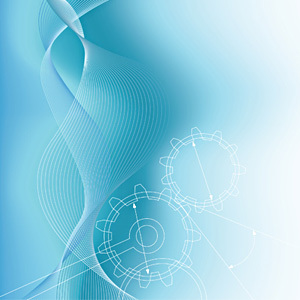 Третій тур
Впевненість
4. Чому нагрівний елемент електрочайника міститься внизу?
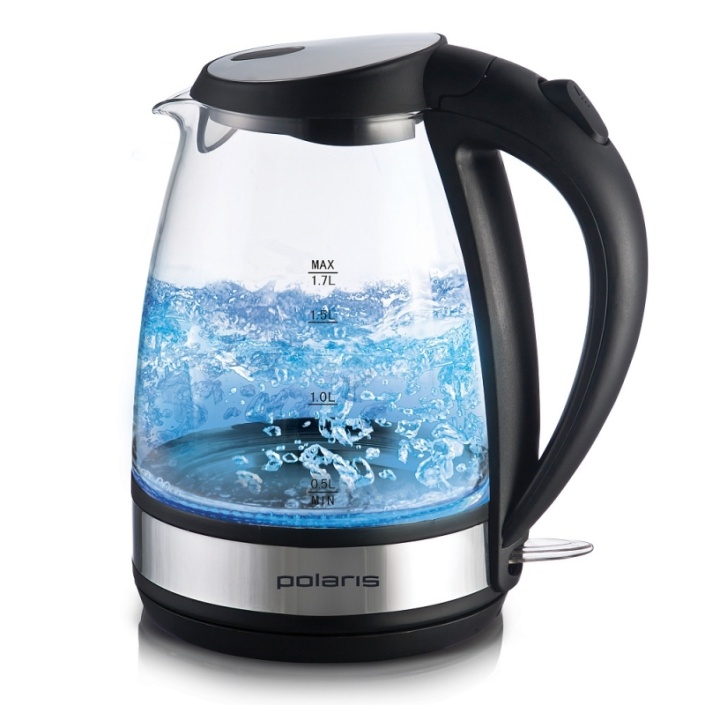 Правильна відповідь:
Холодна вода 
важча
 за теплу
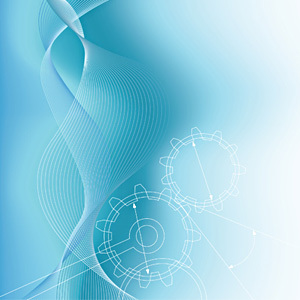 Третій тур
Впевненість
5. Коли вода в чайнику закипить швидше: коли з нього знята кришка, чи коли він нею накритий?
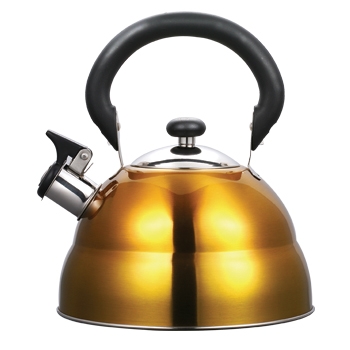 Правильна відповідь:
Коли накритий. У цьому разі зменшується теплообмін 
з навколишнім середовищем
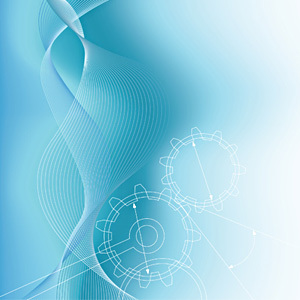 Третій тур
Впевненість
6. Чому взимку звірі забиваються в найгустіші хащі?
Правильна відповідь:
Щоб захиститися від вітру, який посилює охолодження тіла
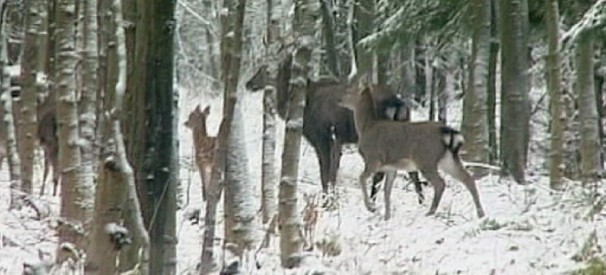 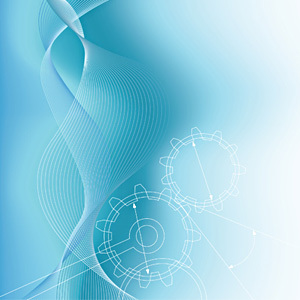 Третій тур
Впевненість
7. Шар снігу навіть за мінусової температури частково зменшується. Куди він зникає?
Правильна відповідь:
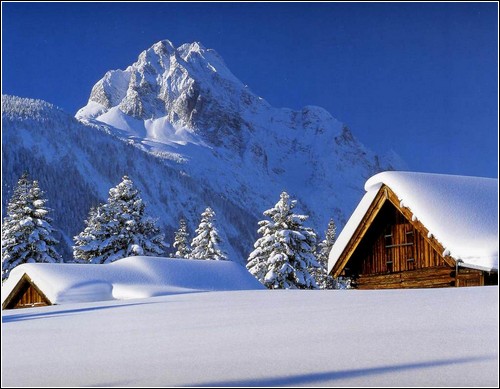 Випаровується
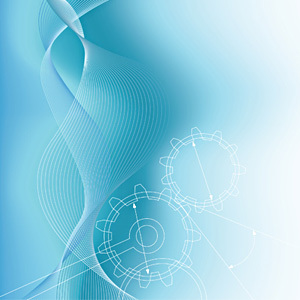 Третій тур
Впевненість
8. Чи завжди в киплячій воді можна зварити м’ясо?
Правильна відповідь:
Ні, оскільки температура кипіння знижується зі зменшенням зовнішнього тиску, і при піднятті високо в гори може дорівнювати і 800С.
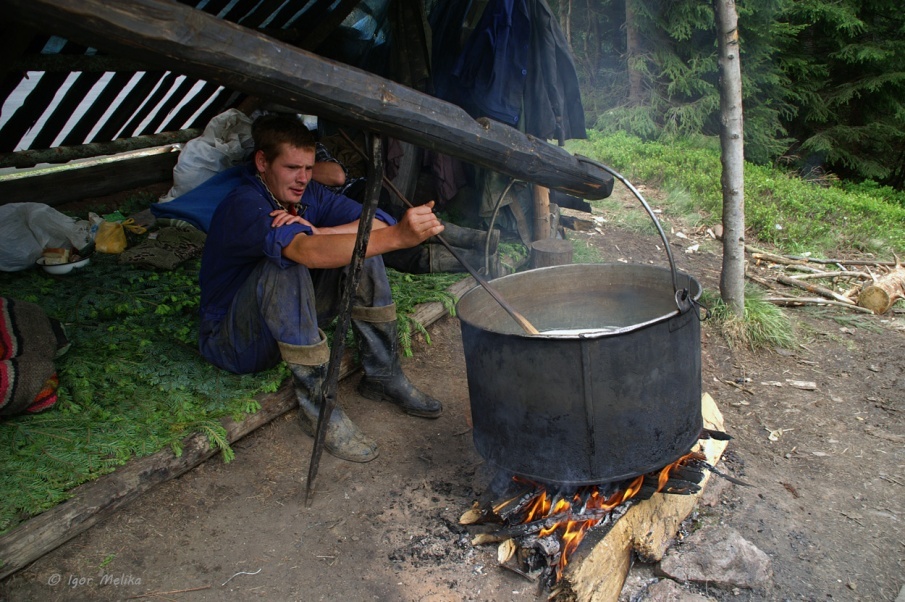 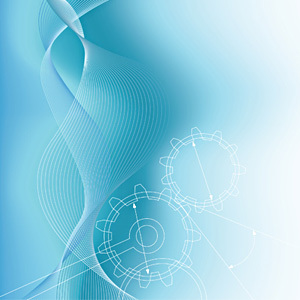 Слово журі
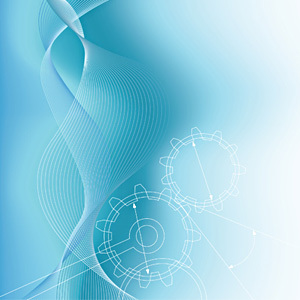 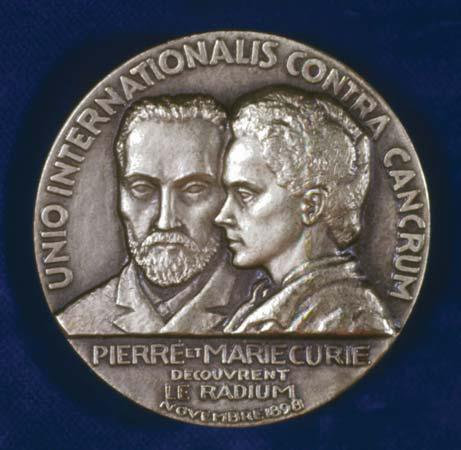 П’єр Кюрі (Pierre Curie)  

15 травня 1859 року —19 квітня 1906 року

французький фізик, 
один із перших дослідників радіоактивності, 

член Французької АН, лауреат Нобелівської премії з фізики за 1903 рік.
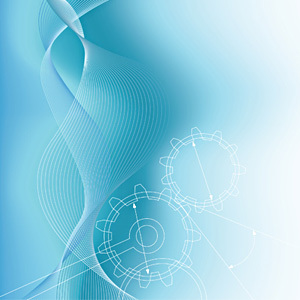 Четвертий тур
Конкурс пантоміми
Вгадайте, що зображає ваш друг
Правильна відповідь:
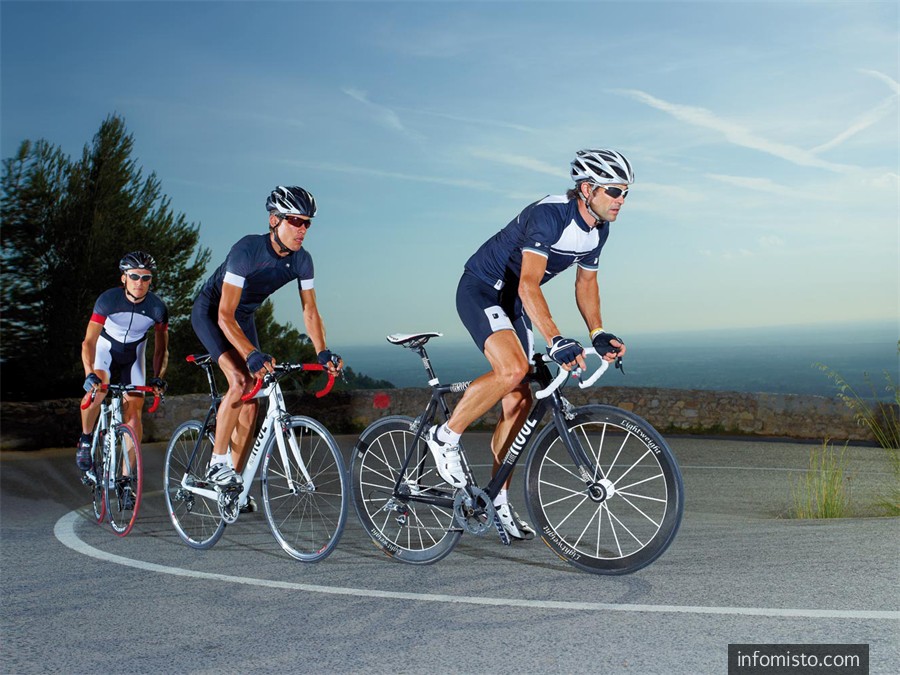 1. Рух велосипеда
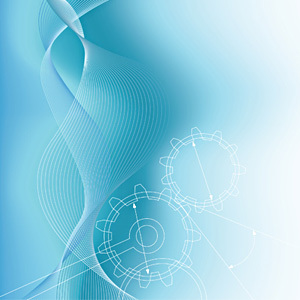 Четвертий тур
Конкурс пантоміми
Вгадайте, що зображає ваш друг
Правильна відповідь:
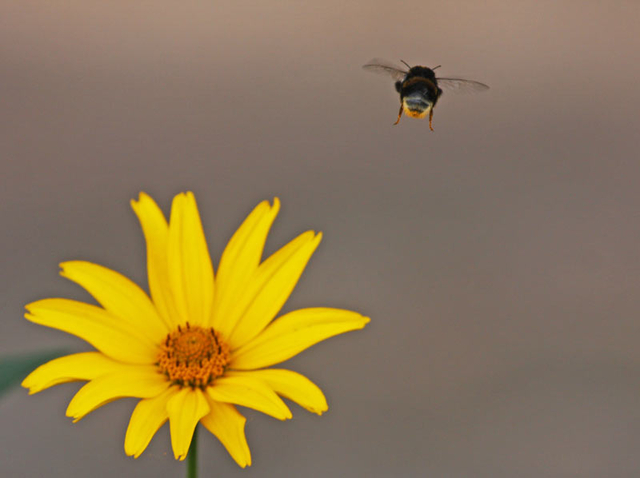 2. Політ джмеля
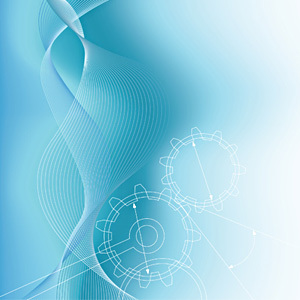 Слово журі
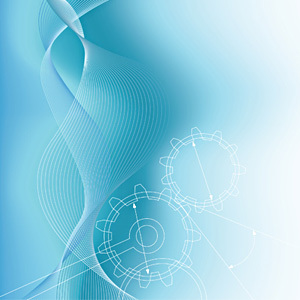 ЦІКАВО, ЧИ НЕ ТАК?

 •Ледачі люди стомлюються швидше, ніж активні. Якщо ви почуваєте млявість, слабкість, швидко стомлюєтеся, вам треба активніше і більше рухатися. 

•Японські	 дослідники	розрахували, що для нормального	активного стану організму і підтримки здоров'я людина повинна робити щодоби до 10 000 кроків, тобто проходити за день 7–8 км.

•Найсприятливіший	вплив	на	здоров‘я має	біг.	Він	справляє різнобічний фізіологічний вплив на всі системи організму.

•Фізично	активні	люди	частіше перебувають у гарному	настрої.	Це найбільше помітно, коли вони активно тренуються. Таку закономірність помітили вчені з Пенсильванського університету США. 

•Заняття	спортом	підвищують самооцінку і працездатність
Отож, рух – це життя!